Poverty and inequality
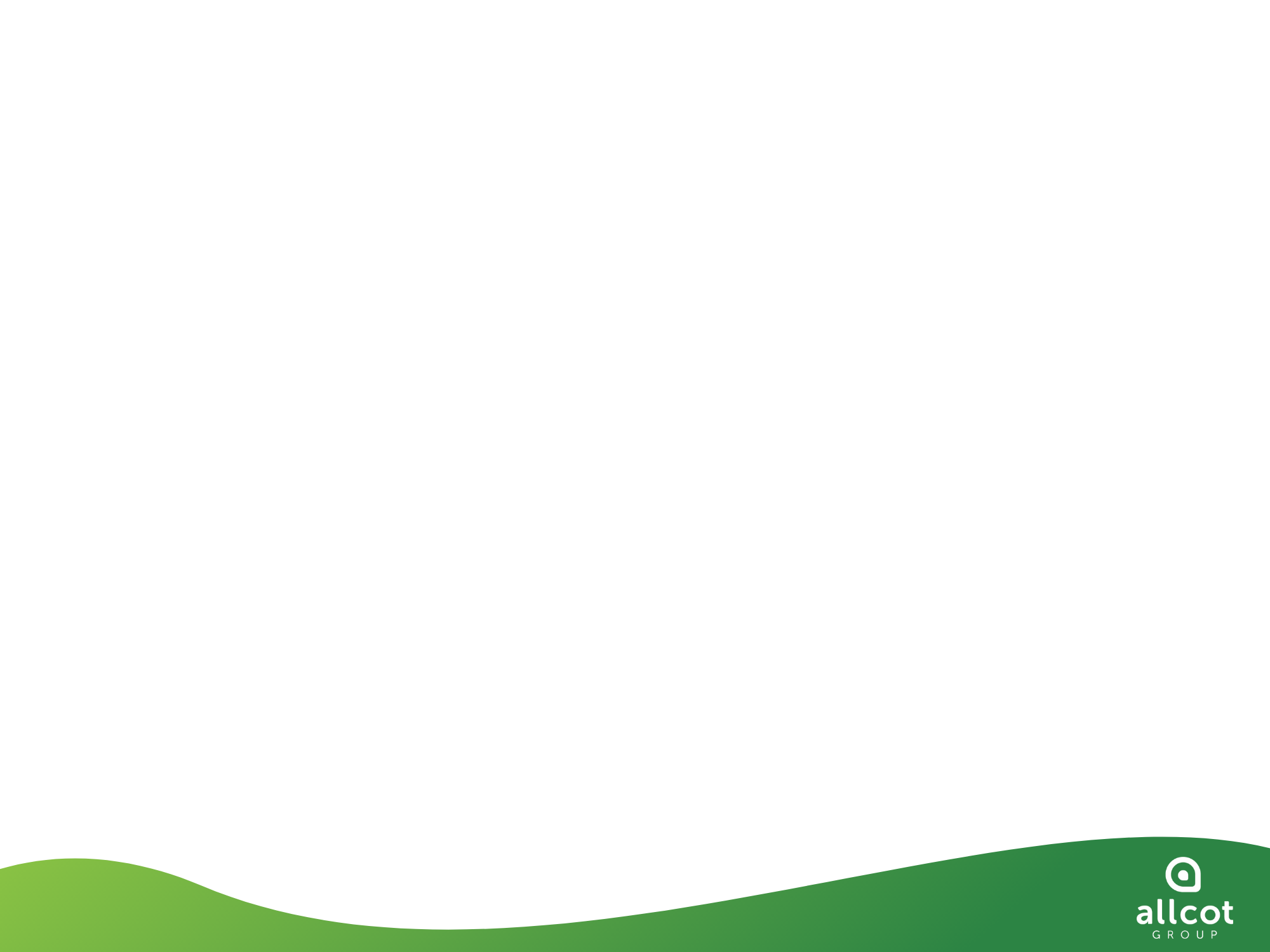 REDD
A framework for assessing and financing the co-benefits of nature-based solutions in AFOLU projects
Climate crisis
Biodiversity loss
AFOLU Projects
BLUE CO2
ARR
NbS
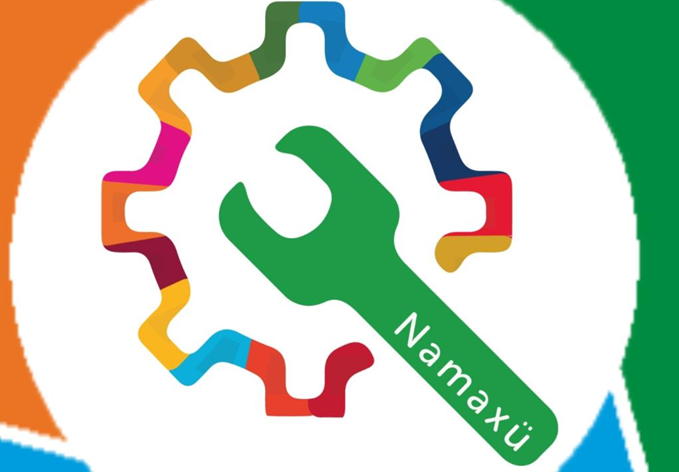 IFM
Quantify and certify impact
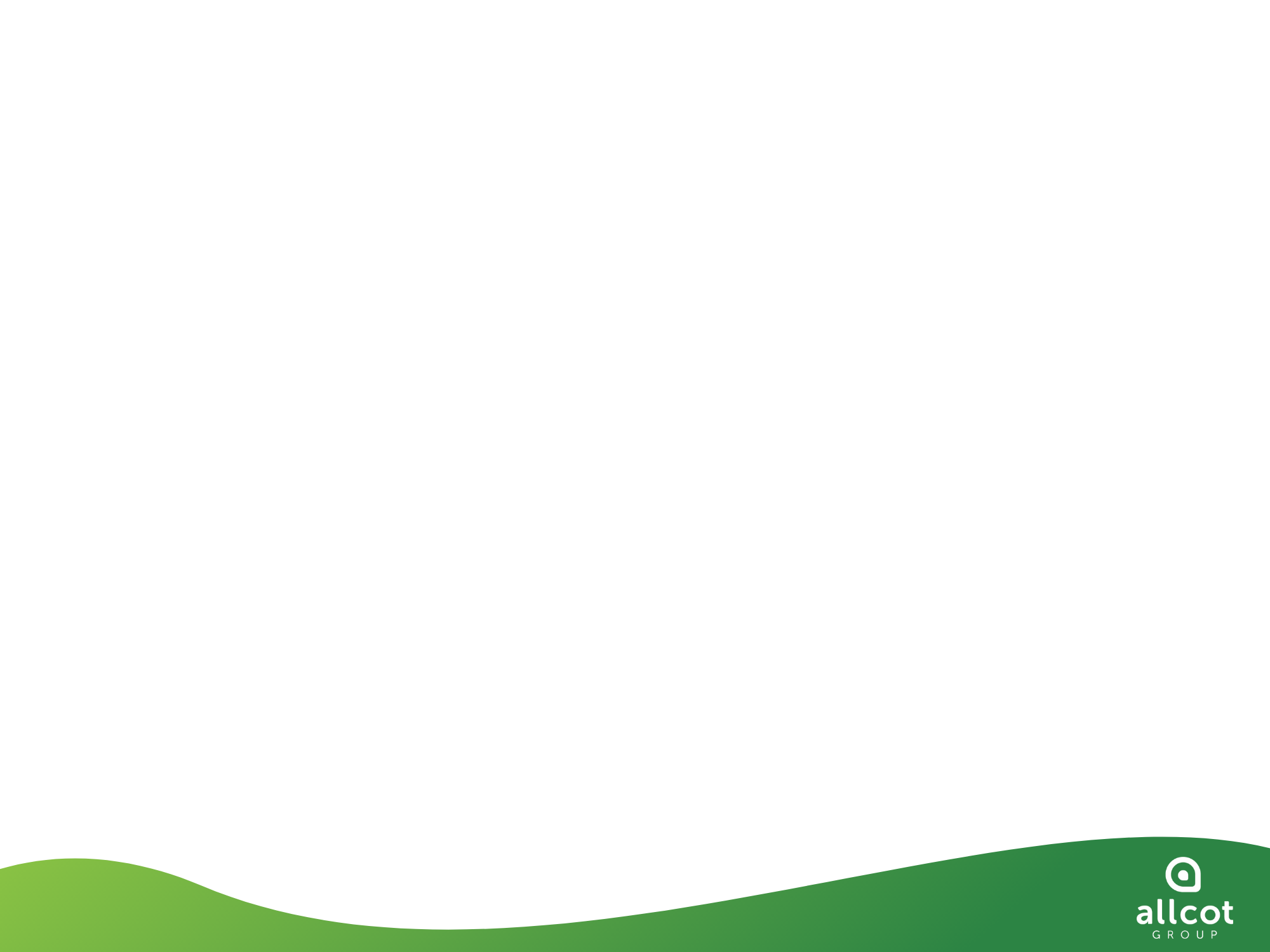 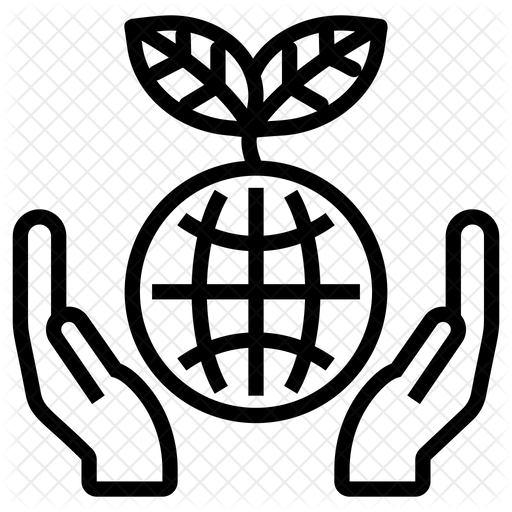 Community-based sustainable projects
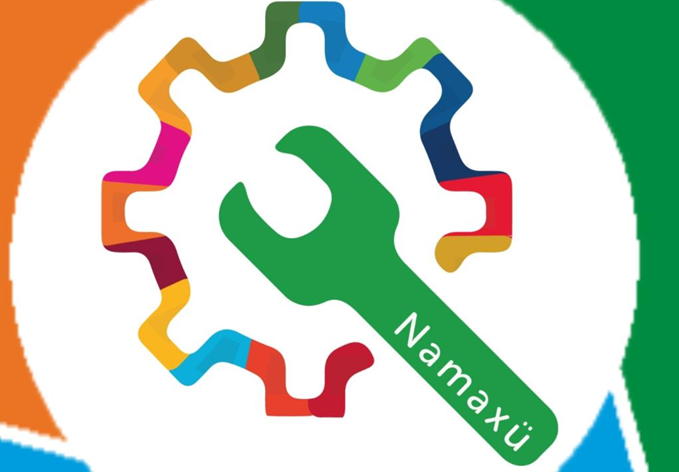 Namaxü raises results-based finance through the issuance of sustainability certificates
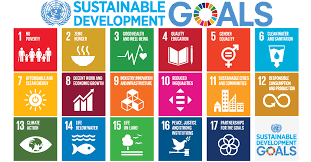